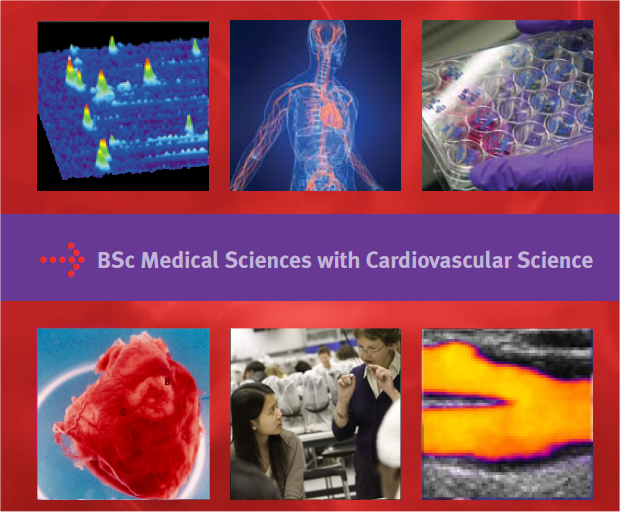 STRUCTURE OF THE COURSE
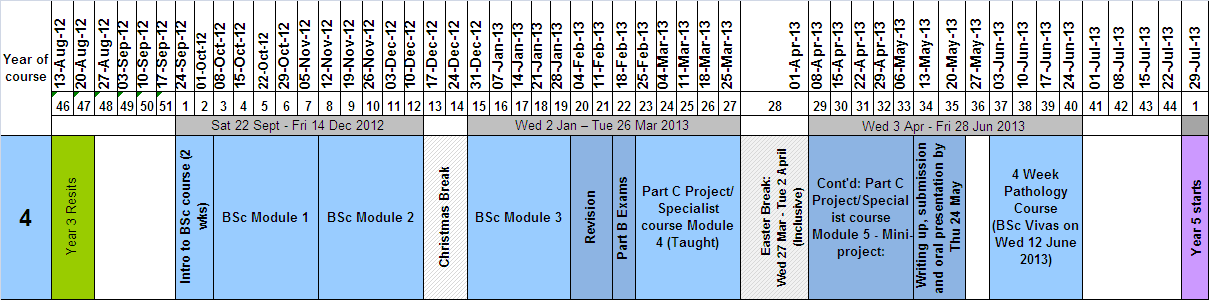 Oct 2011 - Feb 2012: PART B
MODULE 1: Cellular Cardiology
Mon 8 October - Fri 9 November 2012
MODULE 2: Vascular Biology and CV Pharmacology
Mon 12 November - Fri 14 December 2012 
MODULE 3: CV Imaging, Epidemiology and Electrophysiology 
Wed 2 January - Fri 1 February 2013
Revision period Mon 4 February – Fri 15 February 2013
Feb 2012 - May 2012: PART C
Research Project  / Taught courses  (3 modules equivalent)
Mon 25 February 2013 - Fri 24 May 2013
ATTENDANCE
In the absence of extenuating circumstances or instructions to the contrary, attendance at all taught components (seminars, journal clubs, demonstrations, practicals, etc.) of the course is compulsory and we are legally obliged to monitor attendance.

Extenuating circumstances
http://education.med.ic.ac.uk/Policies/policy-attendance-Leave.htm
SUMMATIVE ASSESSMENTS
POLICIES
https://education.med.ic.ac.uk/Policies/Policies.htm 
In course assessment
Submission of coursework 
Late submission 
Feedback 
Plagarism
http://www3.imperial.ac.uk/studenthandbook/advice/plagiarism/
 The written examination
Past papers 
 Project dissertation and oral presentation
 Viva voce examinations
 Prizes 
Agnes Cope Prize (£100) Best student in Cardiovascular Science
Charles Power Prize  (£250) Best overall performance in BSc 
Evelyn de Rothschild Prize (£250) Best BSc Project 
Royal Society of Medicine prize
http://www.rsm.ac.uk/academ/awards/index.htm
IN-COURSE ASSESSMENT AND FEEDBACK
Electronic or paper depending on nature of course work 
Presentation of paper in journal
Timed written abstract of published paper or extract of paper.
Written essay
Written data analysis exercise
Save draft copies of their work with names that are clearly distinguishable from the final version, so you don't submit the wrong one
Late submission 
Project, mini-project write-ups and in-course assessments are subject to penalties for late submission (5% off the mark for every day late up to 14 days after the submission deadline and no mark for submissions more than 14 days late) and word count (1% off the mark for every 1% over the word limit).
Feedback will be provided within 2 weeks of submission
Written essays: hand written feedback from 1st marker but will not include final grade as this has to be ratified by the examinations board.
Presentations: written individual feedback on the components of the presentation
Group assessment: group feedback session.
TUTORIALS / FORMATIVE ASSESSMENTS
A SINGLE PIECE OF WORK PER MODULE
Based on examination material
Students assess each other’s work on-line prior to review session
Facilitated discussion of assessments with tutor in a group session
PROJECTS
Projects offer an opportunity to undertake a piece of original research 
Projects can address any question in cardiovascular disease 
Projects may be:
Laboratory based project
Clinically-based project
Literature-based, for example a systematic review and/or meta-analysis
The topic can be selected from a range offered by teaching staff, or may be one suggested by the student and agreed by a supervisor
The supervisor must have academic status within Imperial College
If a project is performed ‘off-site’ then it must accord with Imperial College guidelines including safety and ethics
EXAMINATIONS*
Part B Examination: Week beginning 20 February 2012
	Paper 1: Tue 19 February 2013  (morning)	 
	Paper 2: Wed 20 February 2013 (morning)
	Paper 3: Thu 21 February 2013 (morning) 
Project write up: Mon 13 May – Fri 17 May 2013 (1 week)
Oral presentations of the Project: Mon 20 May - Fri 24 May 2013 
Project submission deadline: Thu 23 May 2013 (14:00 hrs)
BSc Vivas (Parts B and C) : Wed 12 June 2013
Degree Classification
	First:	 70 - 100%
	2.1:	 60 - 69.9%
	2.2:	 50 - 59.9%
	Third:      40 - 49.9%
	Pass:      <40 (at examiners’ discretion)
EXAMINERS
Prof C Terracciano (Chairman)
Prof A Williams (External)
Prof A Hughes (Internal)
* Dates correct at time of printing
OTHER ISSUES
Your assessment of the course
SOLE
http://education.med.ic.ac.uk/SOLE/index.htm
Informal feedback sessions
Your assessment of projects
PROLE
STUDY SKILLS & READING
Background reading
An Introduction to Cardiovascular Physiology.J.R Levick (ISBN: 0340809213)
Braunwald's Heart Disease: A Textbook of Cardiovascular Medicine (ISBN: 072160479X)

Study skills,etc.
http://www.imperialcollegehealthcentre.co.uk/elearn.php
http://dmoz.org/Reference/Education/How_to_Study/
Details of course (Study Guide and Course Outline) 
https://education.med.ic.ac.uk/Years/4-1011/cvs/outline.docxhttps://education.med.ic.ac.uk/Years/4-1011/cvs/guide.doc

Other information
https://education.med.ic.ac.uk/Years/4-1011/cvs/index.htm
COMMUNICATIONS AND CONTACTS
General e-mail address:
cvbscteach@imperial.ac.uk
I can offer advice relating to the course as a wholea.hughes@imperial.ac.uk
Personal tutor – pastoral issues
Michael Schachter m.schachter @imperial.ac.uk
Module Leaders - can offer advice relating to their specific module.  
Project Coordinator/Project Supervisor - can offer advice with any project queries. 
Administrative help 
Uzma Chaudhary u.chaudhary@imperial.ac.uk